Prawo rzymskie – Zobowiązania III
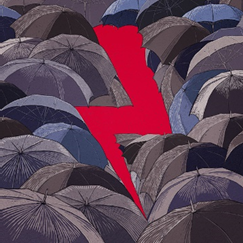 dr hab. Jacek Wiewiorowski, profesor uczelni 
Kierownik Zakładu Prawa Rzymskiego
Katedra Prawa Cywilnego

Konsultacje: poniedziałek, godz. 10.00-10.45 (MS Teams)
wtorek, godz. 10.00-10.45 (MS Teams)

Kontakt:
E-mail: jacek.wiewiorowski@prawo.ug.edu.pl
Telefon: +48 58 523 29 50
Pokój  4039 WPiA UG
E-mail do sekretariatu: sekretariat04@prawo.ug.edu.pl
Telefon do sekretariatu: +48 58 523 28 51

Strona Zakładu Prawa Rzymskiego:  http://www.praworzymskie.ug.edu.pl/

Dalsze informacje:
http://prawo.ug.edu.pl/pracownik/59485/jacek_wiewiorowski
Podział przez kryterium zawarcia – najpopularniejszy Gaius 3.89 (I. 3.13.2) : zawiązuje się je : re (przez rzecz), verbis (przez słowa), litteris (przez pismo), consensu (przez porozumienie)
Kontrakty realne - wiążące i zaskarżalne stawały się dopiero, wtedy, gdy pomiędzy stronami nastąpiło, przesunięcie majątkowe w postaci wydania rzeczy (nexum — mutuum: pożyczka); commodatum (użyczenie), precarium, depositum (depozyt), pignus (zastaw ręczny)
Kontrakty werbalne - wymagały wypowiedzenia określonych słów pomiędzy osobami równocześnie obecnymi (stipulatio oraz dotis dictio – ustanowienie posagu, Iusiurandum liberti – przyrzeczenie wyzwoleńca)
Kontrakty literalne - osiągnięte porozumienie trzeba było wyrazić w postaci formalnego wpisu do księgi rachunkowej (nomina transcripticia, chirographum lub syngrapha)
Kontrakty konsensualne - przez porozumienie stron objawione na zewnątrz, bez jakichkolwiek dalszych wymogów (emptio venditio – kupno-sprzedaż, locatio conductio - najem, societas - spółka, mandatum - zlecenie)
Inne podziały: stricti iuris (actiones) – bonae fidei (actiones); jednostronnie zobowiązujące- dwustronnie zobowiązujące
Kontrakty nienazwane i pacta
Problem ogólnych warunków umów – niewielkie znaczenie w starożytności
Stipulatio – przykład kontraktu werbalnego
Kontrakty werbalne - wymagały wypowiedzenia określonych słów pomiędzy osobami równocześnie obecnymi 
Kontrakt stipulatio rozwinął się ze znanego już Lex duodecim tabularum formalnego aktu sponsio
Wierzyciel (stipulator, adstipulator- ściśle osobiste; Solutionis causa adiectus)– actio ex stipulatu (actio stricti iuris)
Dłużnik (promissor, adpromissor - poręczyciel) 

Forma: przysięga – pierwotnie konieczne z wyrażeniem „czy przyrzekasz dać…” (dari spondes) – natychmiast odpowiedź od dłużnika odpowiedź, zawierającą czasownik „przyrzekam” (spondeo) – tylko obywatele rzymscy. Problematyczna stipulatio post mortem 
	Liberalizacja – okres klasyczny (promittere, dare, facere) oraz Greka i inne języki zrozumiałe dla kontrahentów
	Ostatecznie po 472 r. (C. 8.37.10): może to nastąpić przy użyciu dowolnych słów wyrażających zgodę (consensus) stron, osiągniętą w tym samym czasie i miejscu 
	Praktyka prawna: wiązanie stypulacji z formą pisemną - dominująca rola formy pisemnej przypuszczalnie w okresie justyniańskim
Stipulatio – przykład kontraktu werbalnego
Stypulacja a zasada swobody formy umowy i pisemność w późniejszej tradycji prawnej

Kauzalność a abstrakcyjność stypulacji - rozważania poświęcone stipulatio były jednym z przypadków, w których rzymscy juryści posłużyli się terminem causa 
	Rozważania jurystów: czy stypulacja będzie ważna w przypadku, gdy przyczyna jej dokonania nie istnieje? – stąd późnoklasyczne ograniczenie abstrakcyjności stypulacji
Tradycja romanistyczna

Stypulacja a poręczenie: sponsio, fideipromissio do fideiussio (zabezpieczenie)
Akcesyjność; beneficium divisionis (dłużnicy) - Hadrian; justyniańskie beneficium cedendarum actionum i beneficium excusionis et ordinis (poręczyciele): uogólnienie w tradycji romanistycznej

Inne formy zabezpieczenia: fiducia (powiernictwo) oraz kontrakt realny pignus [etapy zastawu rzymskiego]
Fiducia (cum creditore contracta) - przewłaszczenie na zabezpieczenie rzeczy (własność kwirytarna) przez mancipatio lub in iure cessio plus dodatkowa nieformalne pactum fiduciae, zobowiązujące do zwrotnego przewłaszczenia rzeczy w razie zaspokojenia jego roszczeń
ułatwione zasiedzenie dla dłużnika jeśli objął rzecz w posiadanie: jednoroczny termin (usureceptio fiduciae causa) - bez tytułu i dobrej wiary
wierzyciel – nakaz sprzedaży rzeczy i nadwyżka wydawana dłużnikowi (późna Republika) 
dłużnikowi przysługiwała actio fiduciae o wydanie rzeczy (infamia)

Pignus - kontrakt realny zastawu (pignus): przeniesienie possessio naturalis (dzierżenie) rzeczy (też nec mancipi) – także będących przedmiotem bonorum possessio
zastawnik: ochrona jako possessio ad interdicta – ale furtum usus wobec obu stron
Kontrakty realne - wiążące i zaskarżalne stawały się dopiero, wtedy, gdy pomiędzy stronami nastąpiło, przesunięcie majątkowe w postaci wydania rzeczy (nexum — mutuum: pożyczka; commodatum: użyczenie), precarium; depositum: depozyt; pignus: zastaw ręczny)
Archaiczne nexum — należała do grupy uroczystych aktów prawnych dokonywanych per aes et libram (przy użyciu spiżu i wagi) UWAGA
mutuum: pożyczka: pożyczkobiorca otrzymywał (traditio ew. t. brevi manu, t. ficta) określoną ilość rzeczy zamiennych z obowiązkiem zwrotu takiej samej ilości rzeczy tego samego rodzaju rzeczy i jakości 
	Rzeczy zużywalne (zboże, później pieniądze) przenoszone na własność (casus sentit dominus – zasada ryzyka)
	rzecz indywidualnie oznaczona z możliwością sprzedaży - contractus mohatrae
	Actio stricti iuris – tylko pożyczkodawca (actio certae rei-condictio triticaria, actio certae cretitae pecuniae) – umowa jednostronnie zobowiązująca 
	Nieodpłatna – procent tylko dodatkowe stipulationes
Wysokość – 6 % rocznie Justynian I oraz zakaz poboru odsetek przekraczających kwotę należności głównej, anatocyzmu (odsetki od odsetek) i kapitalizacji odsetek za dany czas i doliczania ich do należności głównej: dyskusja od Republiki – wpływ na późniejszą tradycje romanistyczną (obok kanonicznego zakazu lichwy) – problem wysokości odsetek i nieodpłatności

Problem realności pożyczki
Pożyczka morska: pecunia traiecticia - jeśli finansowany z pożyczonych pieniędzy przewóz ładunku nie dotarł do portu przeznaczenia, obowiązek zwrotu pożyczki ustawał. 
	Ryzyko pożyczkodawcy równoważono uprawnieniem do pobierania wyższych odsetek i prawem zastrzeżenia sobie wysokiej kary umownej 
	Górna granica odsetek (pactum adiectum) – dopiero Justynian I: 12 % 

Rozkładu ryzyka w umowie o przewóz morski: lex Rhodia de iactu (ustawa rodyjska o zrzucie [morskim])
	Gdy sytuacja statku i ładunku była wyjątkowo trudna, jeśli w celu usunięcia wspólnego zagrożenia zachodziła konieczność wyrzucenia części lub całości ładunku lub gdy pomyślnym wynikiem tego wyrzucenia było uratowanie statku i pozostałego na nim ładunku
	skargi z kontraktu locatio conductio, którego przedmiotem było właśnie przewiezienie ładunku do wskazanego portu (wartość ładunku i statku, który ocałał – proporcjonalność): actio locati – najmujący przewóz/ actio conducti – kapitan
	Rozwój w prawie późniejszym
Kontrakty realne: commodatum (użyczenie), precarium, depositum (depozyt)
commodatum (użyczenie – późna Republika): pierwotna fiducia cum amico contracta
	Przedmiotem użyczenia mogły być rzeczy niezużywalne, a biorący w użyczenie obowiązany był do zwrotu otrzymanych rzeczy w stanie niepogorszonym (exastima diligentia) 
	actio commodati directa i contraria– przysługująca obu stronom w przypadku niewykonania zobowiązania lub wyrządzenia kontrahentowi szkody (komodant - ius retentionis)
	Kontrakt bona fides, nieodpłatny, dwustronne zobowiązujący niezupełny (komodant – dolus i culpa lata)
	Kommodatariusz – detentor – obowiązek custodia (omnis culpa i casus fortuitus – uwolniała: vis maior; furtum usus)
	Tradycja romanistyczna
Precarium - nadanie rzeczy w detentio, odwołalne w każdej chwili (patronat - stosunki klienckie); kontrakt nienazwany u Justyniana;, ochrona interdyktalna – zanik (dzierżawa czasowa)
depositum (depozyt – późna Republika); windykacja i duplum
	Zachowanie przez depozytariusza w stanie niepogorszonym rzeczy ruchoma, którą otrzymał na przechowanie od deponenta 
	actio depositi directa (simplum i infamia) i contraria (wcześniej pretorska in factum) 
	Kontrakt bona fides, nieodpłatny (wynagrodzenie – locatio conductio); dwustronne zobowiązujący niezupełny 
	Deponet (omnis culpa) i depozytariusz (dolus i culpa lata) - furtum rei lub furtum usus
	Rodzaje depozytu: necessarium/konieczny (dwukrotna kara pieniężna); sequestre/sekwestrowy; depositum irregularum (pożyczka ? ale możliwość odsetek bez stypulacji, na podstawie pactum)
	Tradycja romanistyczna
Kontrakty konsensualne - przez porozumienie stron objawione na zewnątrz, bez jakichkolwiek dalszych wymogów (emptio venditio – kupno-sprzedaż, locatio conductio - najem, mandatum – zlecenie; societas - spółka)
emptio venditio - zamiana (kontrakt nienazwany – ‚realne’ permutatio) do sprzedaży gotówkowej – emptio-veditio (późna Republika). Wartość realna
G. 3.139; I. 3.23 pr.: kontrakt dochodził do skutku przez osiągnięcie porozumienia (conventio), co do ceny (pretium – zwycięstwo Prokulianów: certa – uwaga: problem laesio enormis oraz arra) i równocześnie porozumienie co do rzeczy sprzedanej (res/merx – venditio hereditatis; emptio spei oraz emptio rei speratae – essentialia negotii 
 	zobowiązanie dwustronnie zobowiązujące zupełne, jak wszystkie kontrakty konsensualne – bonae fidei
	(możliwa forma pisemna wyrażenia konsensusu)
	Sprzedaż kredytowa – poza fides, ew. stipulatio lub kontrakt literalny

Pacta adiecta - klauzule w interesie sprzedawcy 
sprzedaż z zastrzeżeniem własności do całkowitej zapłaty ceny?
kontrakt emptio venditio
Sprzedawca (venditor): obowiązek wydania rzeczy w stanie niepogorszonym (facere) – omnis culpa 	(korzyść) i custodia (prawo justyniańskie – jeśli odpowiedzialność przyjął) – zapewnienie spokojnego 	posiadania 
Kupujący (emptor): obowiązek przeniesienie własności sumy pieniężnej (dare – Justynian: na równi z 	zapłatą udzielenie i zabezpieczenie kredytu) – omnis culpa oraz zasada periculum est emptoris  	(tylko przypadek vis maior): dyskutowane w prawie recypowanym (problem casum 	sentit dominus)

Ochrona – actio vedniti i actio empti – skargi bonae fidei

Rękojmia za wady prawne: sprzedaż rzeczy obciążonej prawem innego podmiotu – własność głównie 
Pierwotna actio auctoritatis (sprzedaż mancypacyjna - duplum): w stosunku do emptio-venditio - ewikcja (przedjustyniańska dodatkowa stypulacja ‚gwarancyjna’): nawiązania późniejsze
Rękojmia za wady fizyczne 
sprzedaż macypacyjna gruntu - actio de modo agri o podwójną wartość brakującej powierzchni

edykt edyla kurulnego II w. p.n.e. (targi – zwierzęta i niewolnicy): rozszerzenie na wszelkie rodzaje sprzedaży za Justyniana I (wieczysta)
- actio redhibitoria (w ciągu sześciu miesięcy od ujawnienia się wady ukrytej kupujący mógł odstąpić od umowy, zwracając wadliwą rzecz – jurysprudencja: nawet jeśli zniszczona ale bez winy nabywcy)
- actio quanti minoris (w ciągu roku od ujawnienia wady mógł domagać się od sprzedawcy kwoty stanowiącej różnicę między zapłaconą ceną a rzeczywistą wartością wadliwej rzeczy) 
Problem innych kontraktów bonae fidei (jurysprudencja – utrzymanie ważności kontraktu)– II w. p.n.e: sprzedawca musi zapłacić odszkodowanie, jeśli zataił wadę – kazuistyka utrzymująca zasadę winy ale skłaniająca się ku odpowiedzialności obiektywnej 
rzecz dla kupującego całkowicie bezwartościowa - możliwość domagania się przez kupującego całkowitego zwrotu ceny (brak swobodnego wyboru między odstąpieniem od umowy a zwrotem ceny: odmiennie niż actio redhibitoria)
Tradycja romanistyczna
locatio conductio - najem
Wykształcił się z emptio-venditio (podobieństwa dostrzegali juryści rzymscy): odpłatne korzystanie z rzeczy/wykonania rzeczy/świadczenia usług
pandektystyczny podział (wcześniej mniej ścisłe rozróżnienia): locatio conductio rei (korzystania z rzeczy niezużywalnych) – ruchomych oraz nieruchomych/późniejsza dzierżawa); locatio conductio operis (do umowy o dzieło); locatio conductio operaum – do umowy o świadczenie usług-umowa o pracę)
	Bona fides – odpowiedzialność za szkody kazuistyczna; dwustronnie zobowiązujący zupełny (omnis culpa) – actio locuti-actio conducti
	Wady prawne rzeczy – ewikcja (actio locati) – obniżenie czynszu, rozwiązanie umowy
	Wady fizyczne rzeczy – odpowiedzialność wynajmującego (rozszerzana w kazuistyce)
Tradycja romanistyczna
Wpływ zdarzeń losowych na wysokość czynszu – dzierżawa gruntów uprawnych remissio mercedis w przypadku vis maior (C. 4.65.8 – a 235) ale i D. 19.2.15,3-4 (colonia partiaria)
Tradycja romanistyczna 
Problem kompetencji osoby wynajętej – conductor (locatio conductio operis a locatio conductio operaum): imperitia 
Osobny problem podwykonawców oraz swoboda wykonawcy i warunków pracy
locatio conductio - najem
Ochrona najemcy (słaba: status detentora; prawa zastawu wynajmującego na rzeczach wniesionych do najętego lokalu i na zbiorach) – alternatywą superficies i ius in agro vectigalis (w okresie poklasycznym ius emphyteuticatium) 
Tradycja romanistyczna 

Czas trwania umowy – określony lub nieokreślony (często 5 lat grunty wiejskie)
swobodne zakończenie po zakończeniu umowy (konstrukcja wypowiedzenia – od XVIII w.)
Zmiana locator – ew. klauzula gwarantującej poszanowanie przez kupującego uprawnień conductor oraz kazuistyka 
Tradycja romanistyczna

Zmiana conductor (podnajem) - dopuszczalna, jeśli strony tego wyraźnie nie wykluczyły, a przedmiotem kontraktu jest rzecz przynosząca pożytki 
Tradycja romanistyczna
mandatum – zlecenie
Okres wojen punickich (ius honorarium i jurysprudencja) 
Mandatariusz zobowiązywał się do wykonania takich czynności (niesprzecznych z prawem i dobrymi obyczajami), które leżały we własnym interesie jego mandanta (mandatum post mortem dopuszczalne za Justyniana I), lub były zgodne z intencją mandanta, w interesie osoby trzeciej: mandatum tua gratia to consilium 
	Nieodpłatność – przyczyny i modyfikacje (kwestia honorarium) - tradycja romanistyczna
	bonae fidei – actio mandati directa i contraria; dwustronnie zobowiązujący niezupełny; dolus – Justynian culpa levis i infamia mandatariusz
	obowiązek starannego działania a nie rezultat
	Związanie granicami zlecenia – Sabinański rygoryzm a Prokulianie: zleceniodawca, który wykonał zobowiązanie, może żądać zwrotu wydatków do kwoty wytyczonej granicy zlecenia oraz  mandatum incertum
Tradycja romanistyczna 
Mandatum pecuniae credentae – mandator zlecał mandatariuszowi, ażeby udzielił kredytu osobie trzeciej (poręczenie mandatora)
Mandat a pełnomocnictwo: zastępstwo pośrednie i opór wobec idei zastępstwa bezpośredniego
Tradycja romanistyczna
societas - spółka
Korzenie: prawo spadkowe – brak podziału spadku lub consortium 
Societas – innowacja ius honorarium (praetor peregrinus) - opierała się na naturalis ratio 
Societas jako ius fraternitatis (staranność wspólników/socii – justyniańska culpa in concreto)
bona fides - cele spółki musiały być godziwe i dopuszczalne; actio pro socio 
Koniec – śmierć wspólnika (też capitis deminutio maxima, oraz m.in. bankructwo)
Typy: 
spółki zawierane w interesie prywatnym (osobowa)- z uwagi na wielkość wkładów lub cel gospodarczy (societas omnium bonorum lub jedna czynność oraz jeden typ czynności) Tradycja romanistyczna
spółki do realizacji funkcji publicznych (podatki): societas publicanorum

Kontrakt societas – skutki strony (problem osób trzecich – tylko ew. societas publicanorum). Brak reprezentacji – tradycja romanistyczna 
Swobodne kształtowanie treści -  spory na temat wkładów
Niedopuszczalność societas leonina (darowizna - tradycja romanistyczna)
Kolejny wykład: Zobowiązania (wskazówki bibliograficzne)
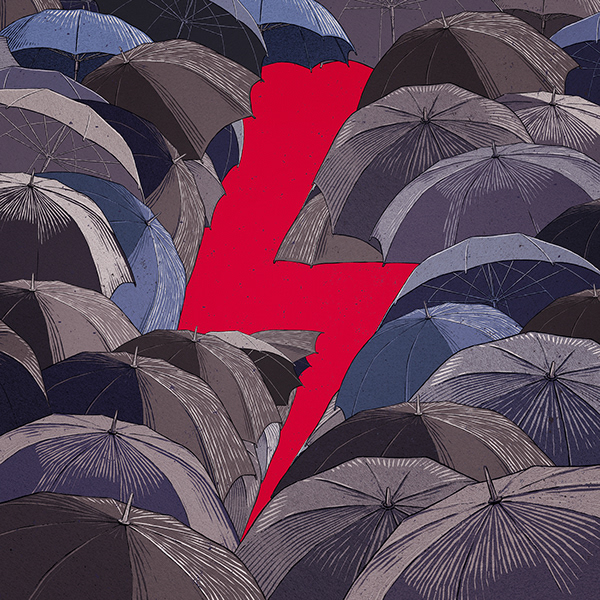 T. Giaro, W. Dajczak, F. Longchamps de Bérier, Prawo rzymskie. U podstaw prawa prywatnego, Warszawa 2018, s. 463-602

UWAGA: treści podane małą czcionką oraz podane na szarym tle mają charakter dodatkowy, tj. należy je przeczytać ale nie są konieczne do opanowania. 
UWAGA: Zrealizuj zadania podane w dziale „Po przeczytaniu”

K. Kolańczyk, Prawo rzymskie, Warszawa 2007, paragrafy 122-154